مراجعة
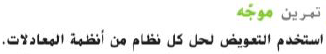 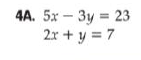 من المعادلة(2)
بالتعويض فى المعادلة (1)
حل النطام (1-, 4 )
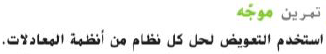 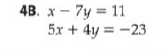 من المعادلة(1)
بالتعويض فى المعادلة (2)
حل النطام (2-, 3- )
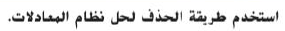 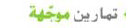 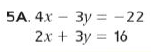 بجمع المعادلتين
بالتعويض فى أىِ من المعادلتين
حل النظام (6, 1-)
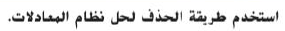 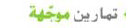 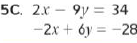 بجمع  المعادلتين
بالتعويض فى أىِ من المعادلتين
حل النظام(2-,8)
كان للنظام عدد لانهائى من الحلول
اذا كان
اذا كان
كان للنظام ليس له حل
اذا كان
كان للنظام حل وحيد
اختر الاجابة الصحيحية
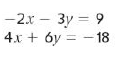 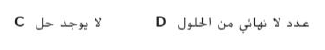 اختر الاجابة الصحيحية
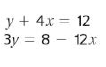 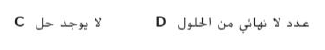 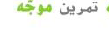 نختار المعامل 1 فى المعادلةالاولى
بضرب المعادلة فى3
بضرب فى2-
وضرب المعادلة (5)فى 11
الحل
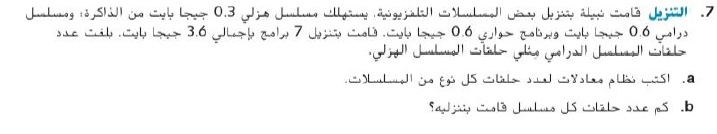 نفرض ان  العدد من النوع الاول
نفرض ان العدد من النوع الثانى
نفرض ان العدد من النوع الثالث
بالتعويض من المعادلة الثالثة
بضرب (1)فى2-
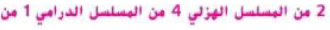 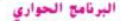 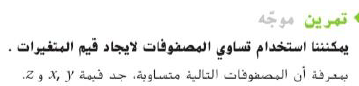 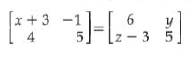 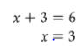 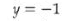 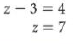 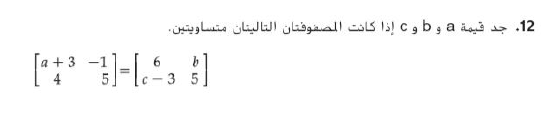 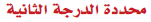 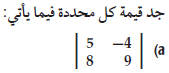 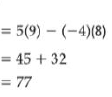 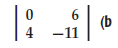 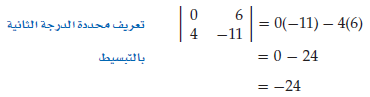 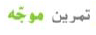 1A)
1B)
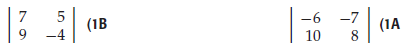 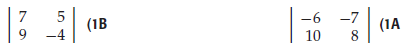 =(7)(- 4) – (5)(9 )
=(-6)(8) – (-7)(10)
=22
=-73
تمرين
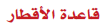 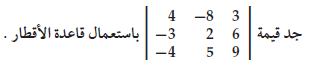 الثاني
الأول
-8
-3    2
-4    9
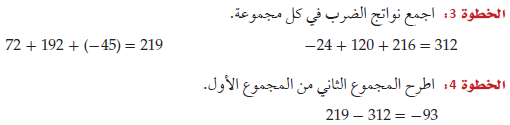 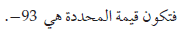